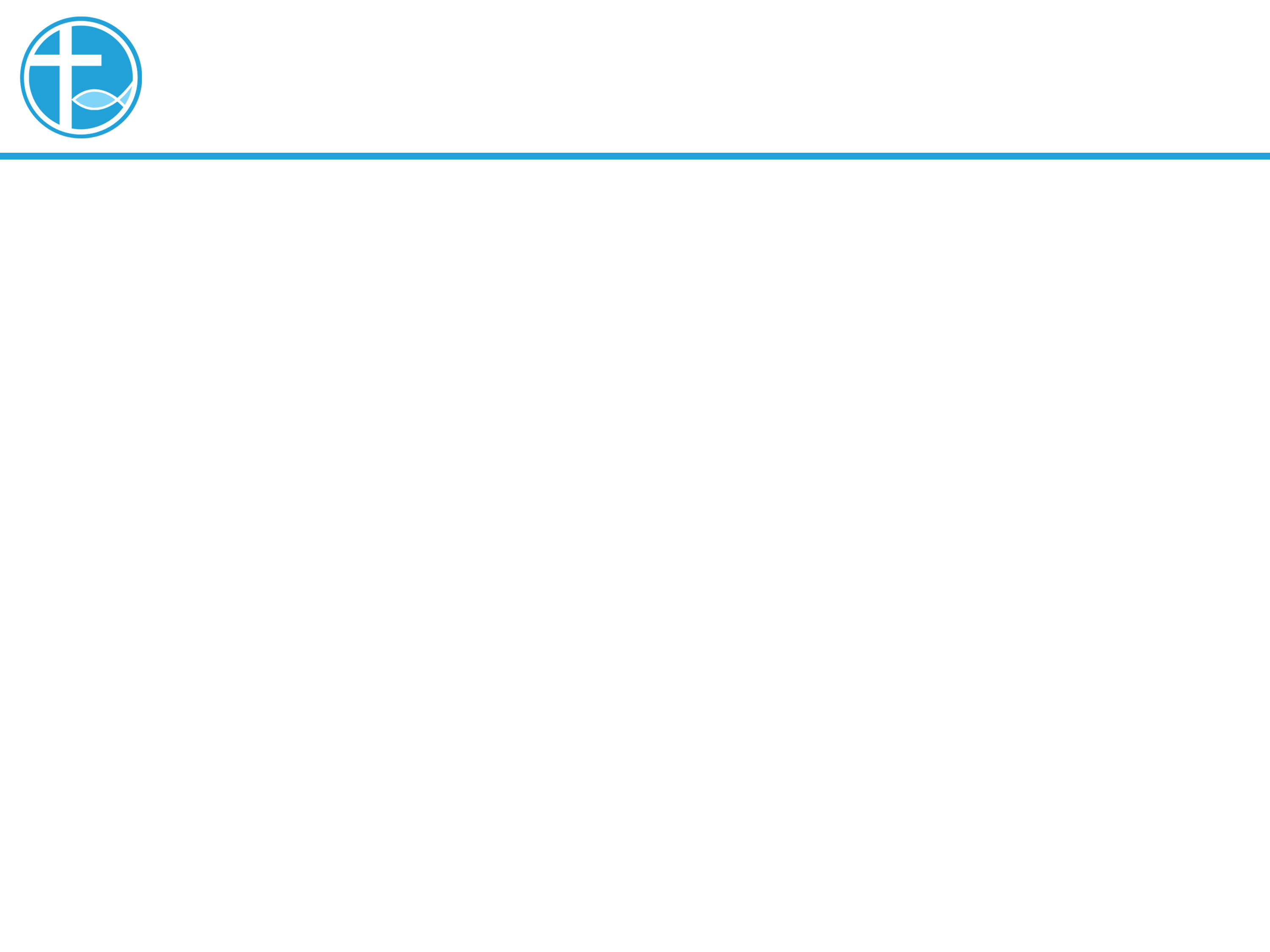 讲道
各尽其职的团队
证道：宋景昌 牧师
经文：出18:13-27 弗4:15-16
[Speaker Notes: 请注意修改证道题目和讲员
标题为42]
一个妈妈的故事
有一个家庭，除了父母之外，有三个孩子。老大天生脑痉挛，导致影响成长，更失去自理能力。
这个家庭在妈妈的努力下教导下，老二与老三学懂得照顾自己，也懂得分工合作，成为家庭团队成员，不单是为减轻妈妈的压力作出贡献，各尽其职，让这个家充满更多的爱。
各尽其职的团队《出埃及记第十七章8~13节》
8 那时，亚玛力人来在利非订，和以色列人争战。 
9 摩西对约书亚说：「你为我们选出人来，出去和亚玛力人争战。明天我手里要拿着神的杖，站在山顶上。」
10 于是约书亚照着摩西对他所说的话行，和亚玛力人争战。摩西、亚伦与户珥都上了山顶。 
11 摩西何时举手，以色列人就得胜；何时垂手，亚玛力人就得胜。 
12 但摩西的手发沉，他们就搬石头来，放在他以下，他就坐在上面。亚伦与户珥扶着他的手，一个在这边，一个在那边，他的手就稳住，直到日落的时候。 
13 约书亚用刀杀了亚玛力王和他的百姓。
在V13~16记述
叶忒罗看见摩西坐着审判百姓，百姓从早到晚都站在摩西的左右，就问摩西发生甚么事？
摩西回应说：这是因百姓到我这里来求问神。他们有事的时候就到我这里来，我便在两造之间施行审判，我又叫他们知道神的律例和法度。
在V13~16记述
叶忒罗看见摩西坐着审判百姓，百姓从早到晚都站在摩西的左右，就问摩西发生甚么事？
摩西回应说：这是因百姓到我这里来求问神。他们有事的时候就到我这里来，我便在两造之间施行审判，我又叫他们知道神的律例和法度。
这三样事情代表着他承担着三种工作身份：
求问神是祭司的身份
审判是审判官的身份，就是日后的士师
知道神的律例和法度，是属于先知的教导。

摩西承担着这三个身份，亦为他带来极大的工作量，责任繁重。
德国信徒离开教会的数字每件都在增加
2022年有380,000人退出德国福音教会。
https://www.evangelisch.de/inhalte/213241/07-03-2023/trend-zu-austritten-ungebremst-zahl-evangelischer-kirchenmitglieder-sinkt-deutlich

德国天主教会2022年有522,821人退会
https://www.tagesschau.de/inland/kirche-austritte-100.html
从前我们教牧都会集中在华人群中作福音工作
今天，教会中，特别是那些有语言恩赐的弟兄姊妹，要培育教会中以德语为母语的第二代教会子弟，让他们成为日后参与发展德语世界的福音事工
求主差派工人向德国人宣教。
V17~23 叶忒罗便为摩西献议
要求摩西专责做回他那合乎身分的岗位与职权
并要将审判的职责下放，从百姓中拣选有才能的人，就是敬畏神、诚实无妄、恨不义之财的人
派他们作千夫长、百夫长、五十夫长、十夫长，管理百姓
正如使徒行传六1~6
当初期教会信徒日益增多，事工增多，彼得认为使徒们需要专注于祈祷与传道职权，建立了执事群体，分担他们的日益增加的事务。
作为传道同工，我们也要学习把职责给不同的同工负责，让同工们也有所学习，建立不同的弟兄姊妹一起协作。
在V25，摩西从百姓中拣选有才能的人的原则：就是敬畏神、诚实无妄、恨不义之财的人

摩西拣选千夫长、百夫长、五十夫长、十夫长的要求都是一样，没有因为他们的职权范围不同，就要求不同。
教会内有不同的事奉岗位，但并没有高低之分，乃是各尽其职，彼此配合，最重要的是上帝对事奉者的要求。

一个成熟有力的团队：就是大家肯承担责任，彼此顺服，主动补位，互相鼓励、扶持。
让我们看看一段视频：雁 的 启 示
让我们看看一段视频：雁 的 启 示
刚才的视频(雁行理论)，最感动你的是那一个片段？对教会有什么启示？
最感动你的是那一个片断？
我们不需要嘘声，我们需要彼此的鼓励，
不论是在困难或平顺的时刻都会相互扶持，
相互包容，彼此支持陪伴，
轮流从事繁重的事奉，才能共同面对各种挑战。
我们的确需要与拥有相同目标的人同行，我们会更容易彼此之间能互相激励。
总结
弗四15~16
15 惟用爱心说诚实话，凡事长进，连于元首基督。 
16 全身都靠他联络得合式，百节各按各职，照着各体的功用彼此相助，便叫身体渐渐增长，在爱中建立自己。
保罗在以弗所书第四章，劝勉信徒要合一，要「竭力保守圣灵合而为一的心」，
并以身体作比喻，不同的肢体，比喻不同的服侍岗位，各尽其职，
为的是要建立基督的身体，荣耀神。
在15节中的： 惟用爱心说诚实话，凡事长进，连于元首基督。重点在「连于元首基督」
这一句「说诚实话」的中文翻译，容易使人误会
文圣经的翻译是「Truth」，除了是诚实的意思，也可以解作「真理」，「真诚」
新汉语译本：以弗所书四章15~16节
15 相反，我们要以爱心真诚地生活，*在各方面朝向他长进；*他就是头，是基督。 
16 全身靠着他*，藉着各个关节的支持*，连接在一起，*彼此相连，*照着每一个部分所发挥*恰如其分*的功能，让身体渐渐长大，在爱中建立自己。
New Amercian Standard Bible
15 but speaking the truth in love, we are to grow up in all aspects into Him who is the head, that is, Christ, 
16 from whom the whole body, being fitted and held together by what every joint supplies, according to the proper working of each individual part, causes the growth of the body for the building up of itself in love.
弟兄姊妹，我们都要「连于元首基督」，
他是我们的救主，也是教会的头，只要我们以爱心真诚的生活，彼此支持，彼此相连一起，发挥各自领受从神而来的恩赐，
在爱中建立自己，也建立我们的教会。